How to be a good advisor/advisee?
Anish Das Sarma
Google Research
1
5/22/12
What is an advisor/advisee relationship?
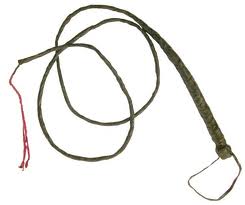 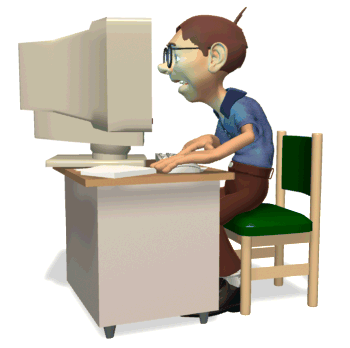 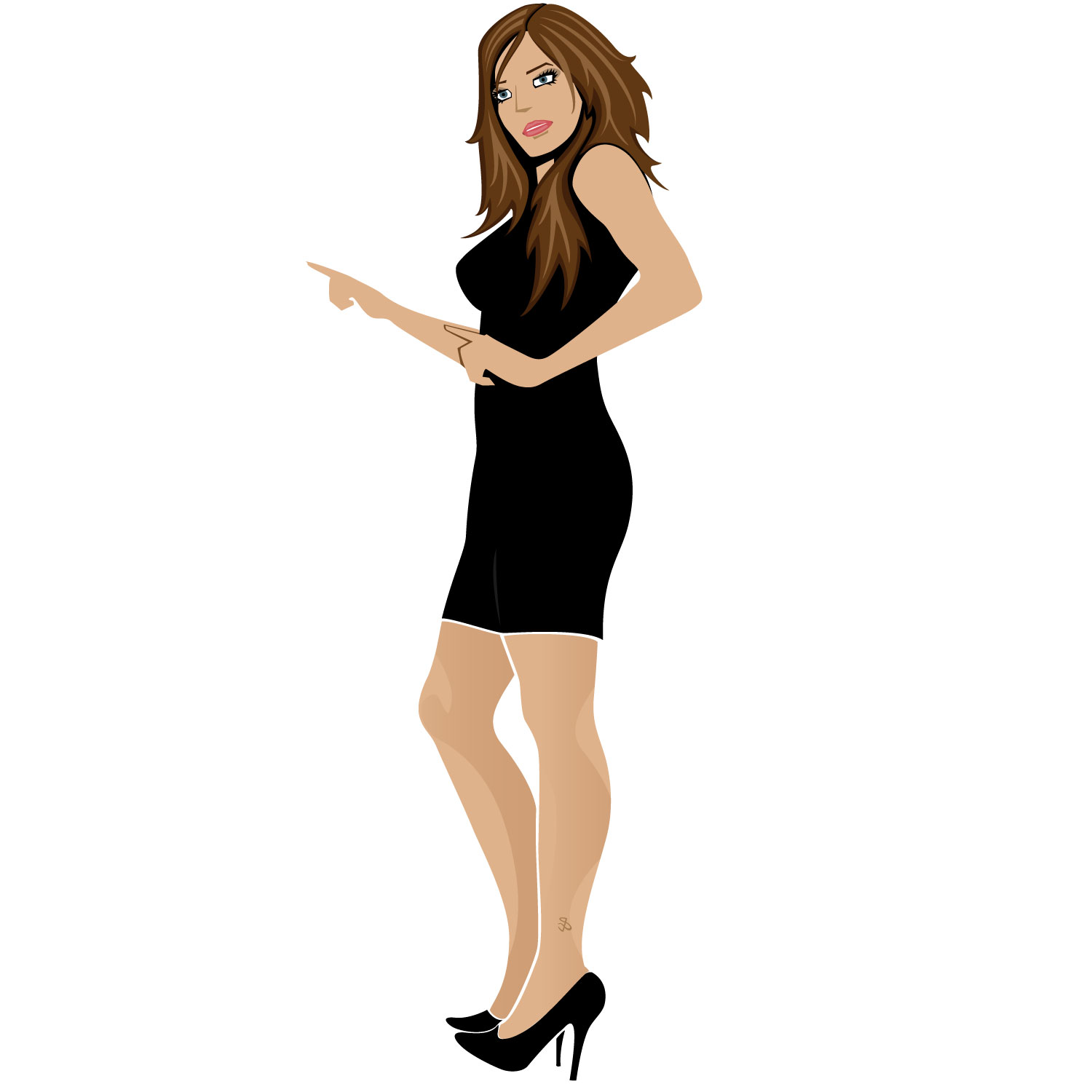 Advisee does most work
Advisor provides guidance
2
5/22/12
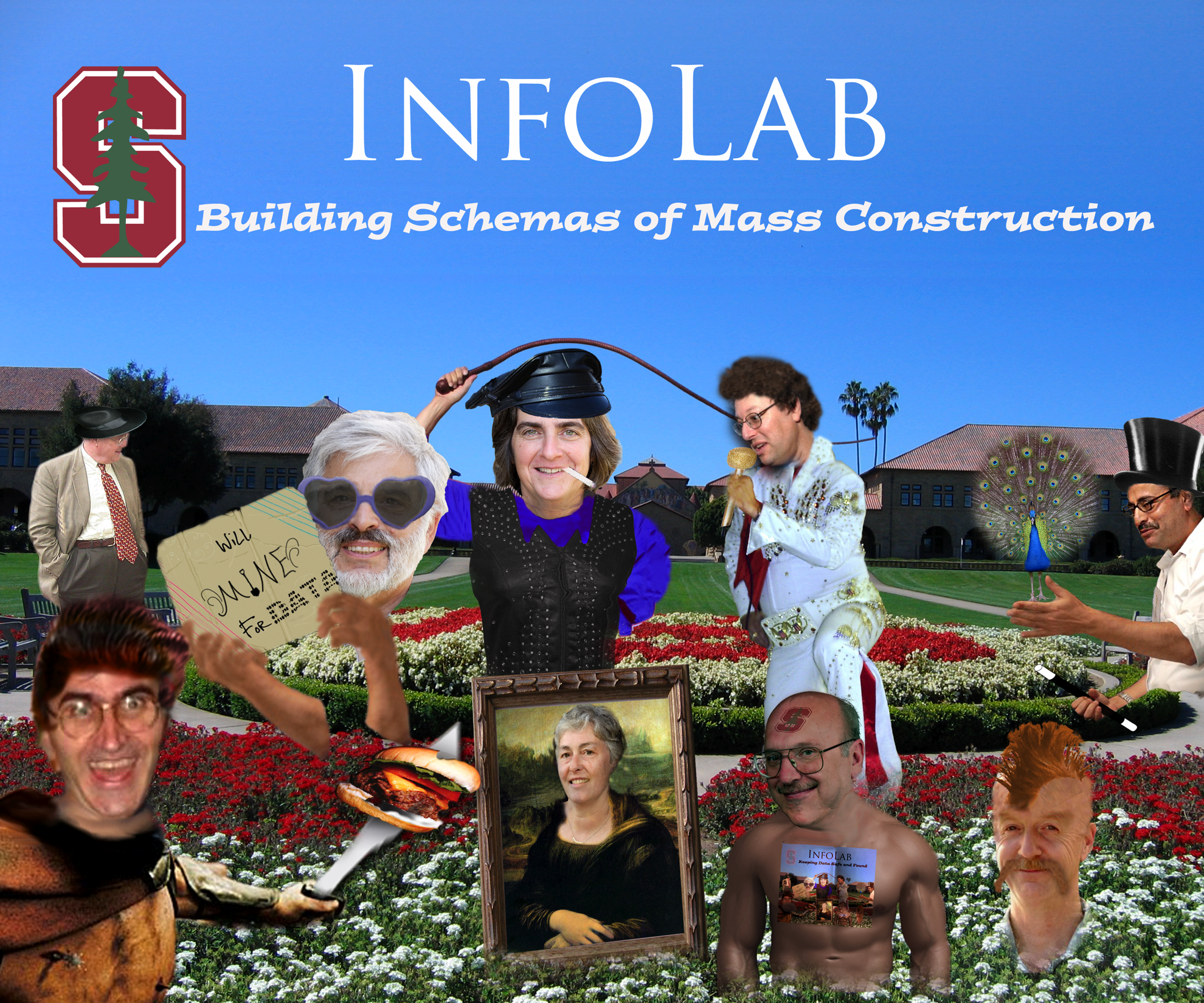 3
5/22/12
Advisor-Advisee Match
Match in terms of broad areas of interest
Work style:
hands on versus hands off
theory vs. practice
Compatible personalities
4
5/22/12
My two cents for advisees
5
5/22/12
Lesson #1: Seek feedback actively!
The more feedback you seek, the more you learn
Discuss your career goals
Ask questions:
What areas can I improve in?
How do I identify good research problems?
Which company should I intern at? 
Don’t believe them if answer is not
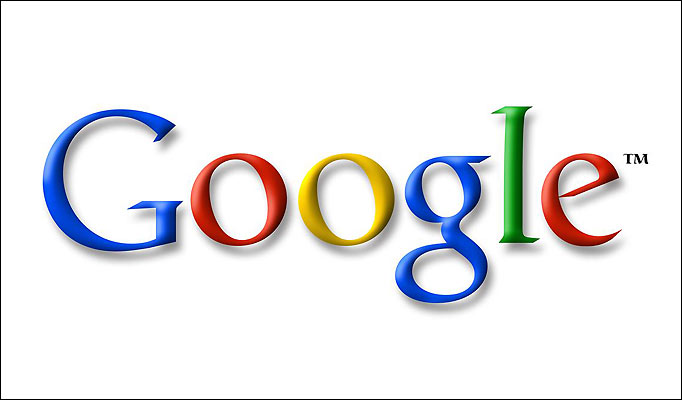 6
5/22/12
Lesson #2: Communicate openly
Tell them what you would like changed:
I would like to meet you more often (or less often… or never)
I would like to work on a theory problem for a change
I want you to ensure my papers get accepted to Sigmod
    (Email me if you get a solution to this!)
If you are really unhappy, it’s never too late to change your advisor
7
5/22/12
Lesson #3: Know what your advisor likes!
I got a job at Google by pretending to like coffee
Don’t worry about impressing:
Enjoy what you do
Work hard
Seek constant feedback
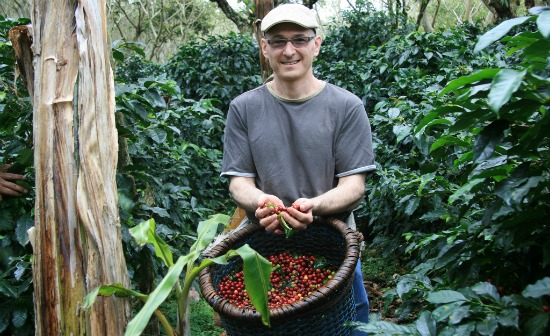 8
5/22/12
My two cents for advisors and advisees
9
5/22/12
Lesson #4: Give honest opinion
Balance both parties’ interests
Constructive feedback:
Praise good work
Discuss areas for development
Set realistic goals
10
5/22/12
Lesson #5: You can learn from everyone!
I’ve been blessed with many exceptional collaborators
seniors, peers, and juniors
academicians, industrialists
theoretical and systems people
Working with different kinds of people gives a broader perspective on research
11
5/22/12
Lesson #6: Don’t get yourself oversubscribed!
(lots of really smart people) &&
(working on really cool problems)
      => (hard not to want to work with them)
Enter a collaboration only if you have time to do justice
12
5/22/12
Summary
Seek feedback from advisors/collaborators
Communicate openly
Know what your advisor likes 
Give honest opinion
You can learn from every collaborator
Make sure you have time before entering a collaboration
13
5/22/12
Thanks!
Anish Das Sarma
anish.dassarma@gmail.com
14
5/22/12